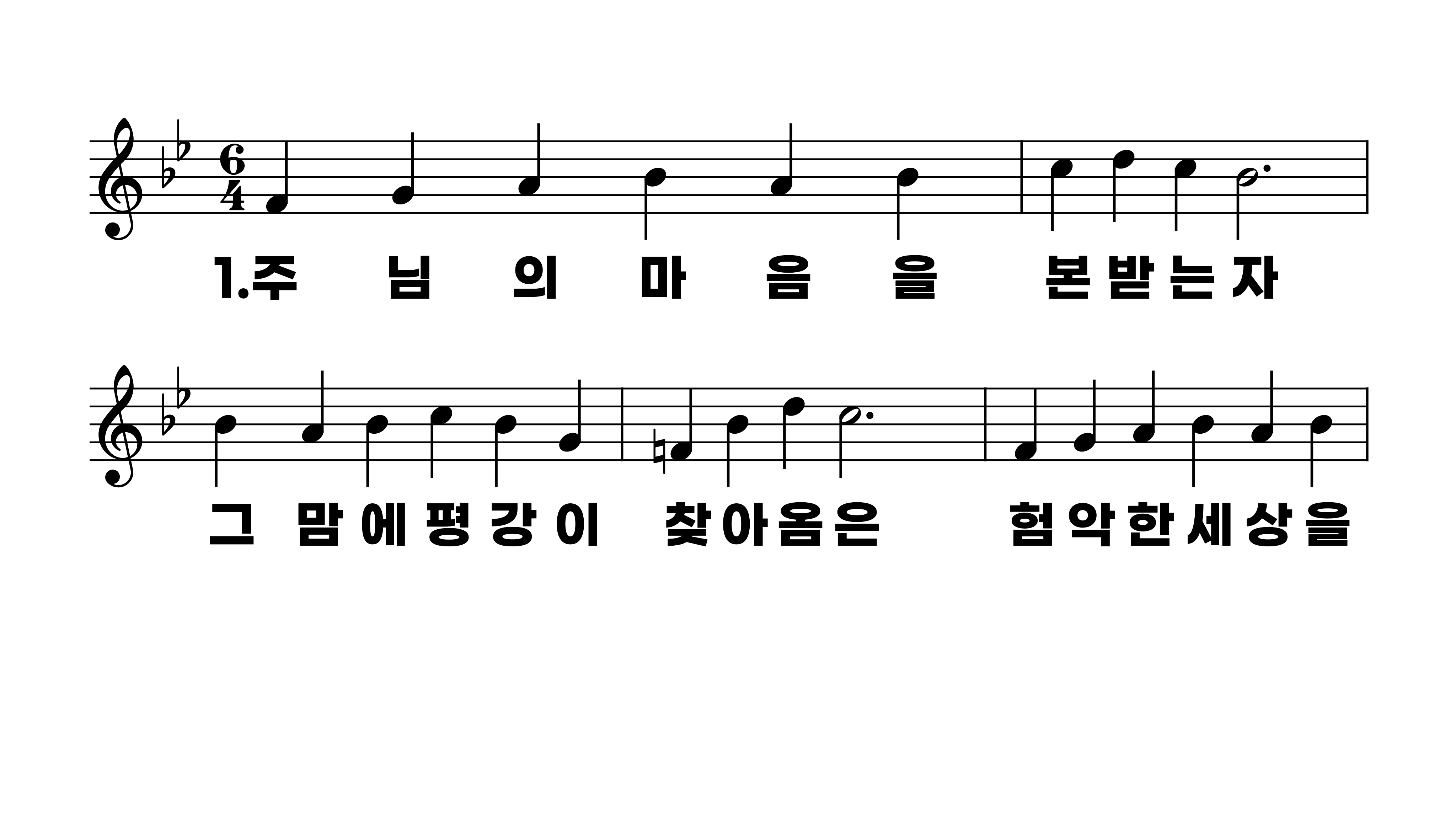 455장 주님의 마음을 본받는 자
1.주님의마음
2.주모습내눈
3.가는길거칠
4.주예수세상
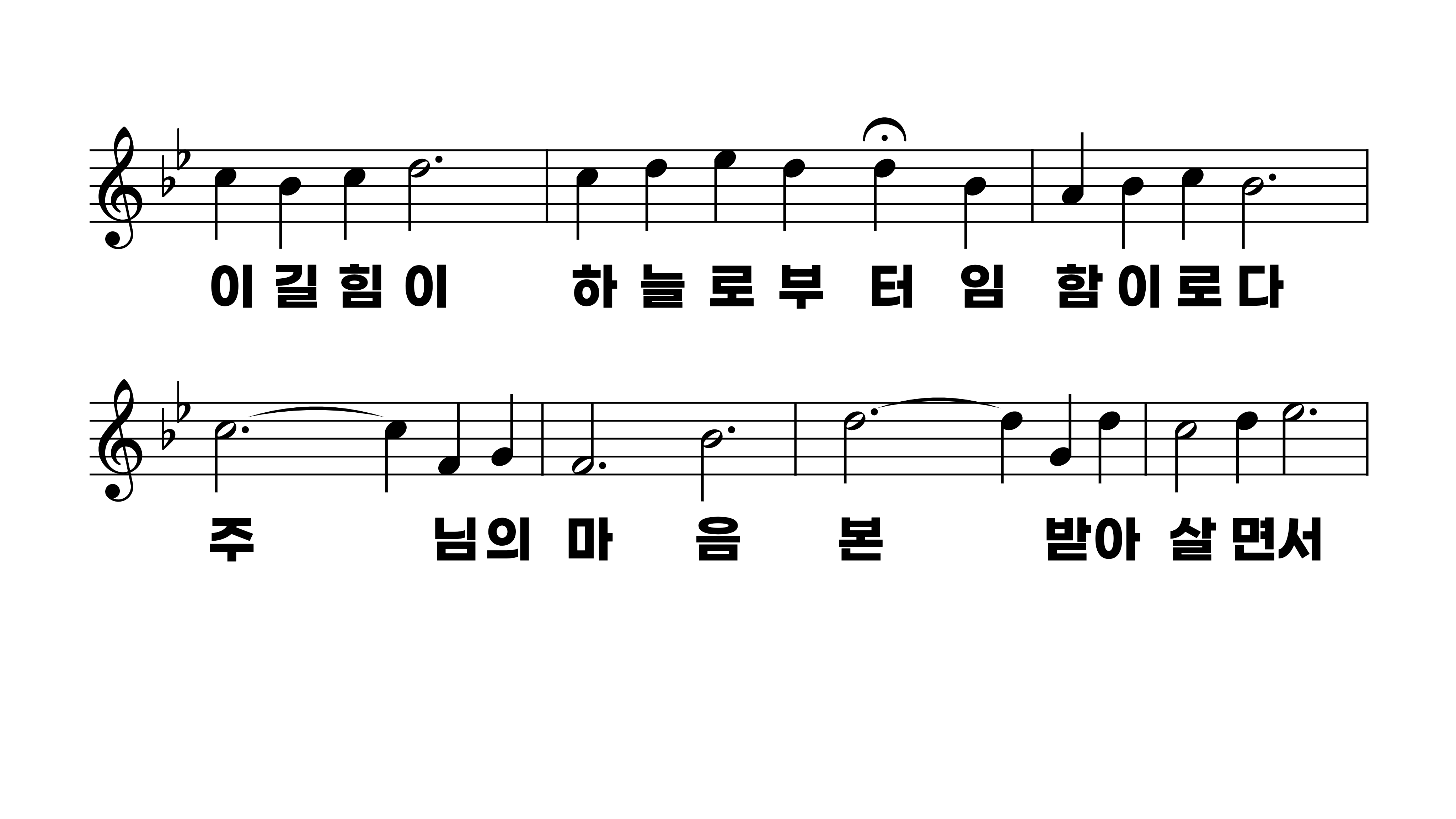 455장 주님의 마음을 본받는 자
1.주님의마음
2.주모습내눈
3.가는길거칠
4.주예수세상
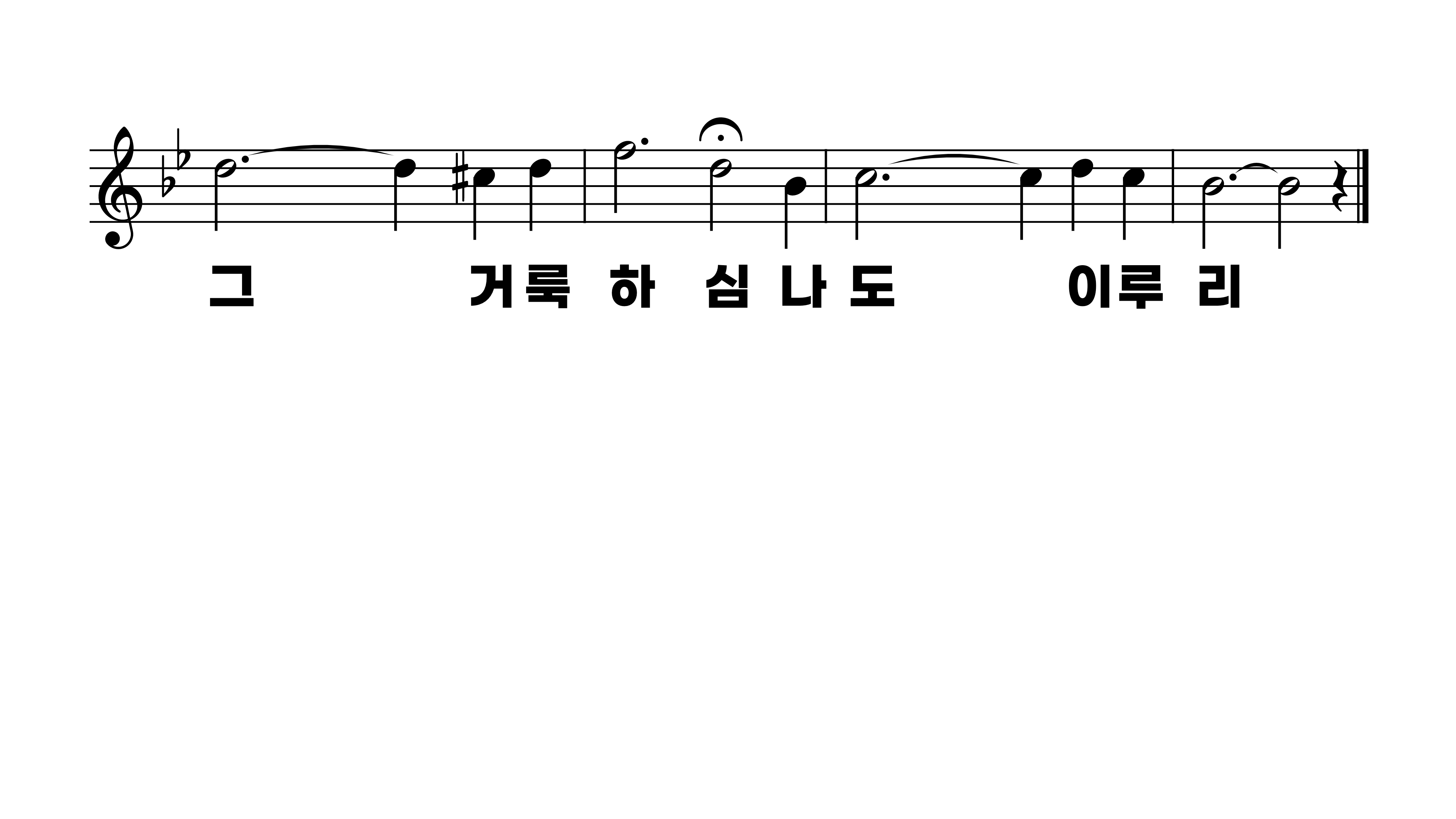 455장 주님의 마음을 본받는 자
1.주님의마음
2.주모습내눈
3.가는길거칠
4.주예수세상
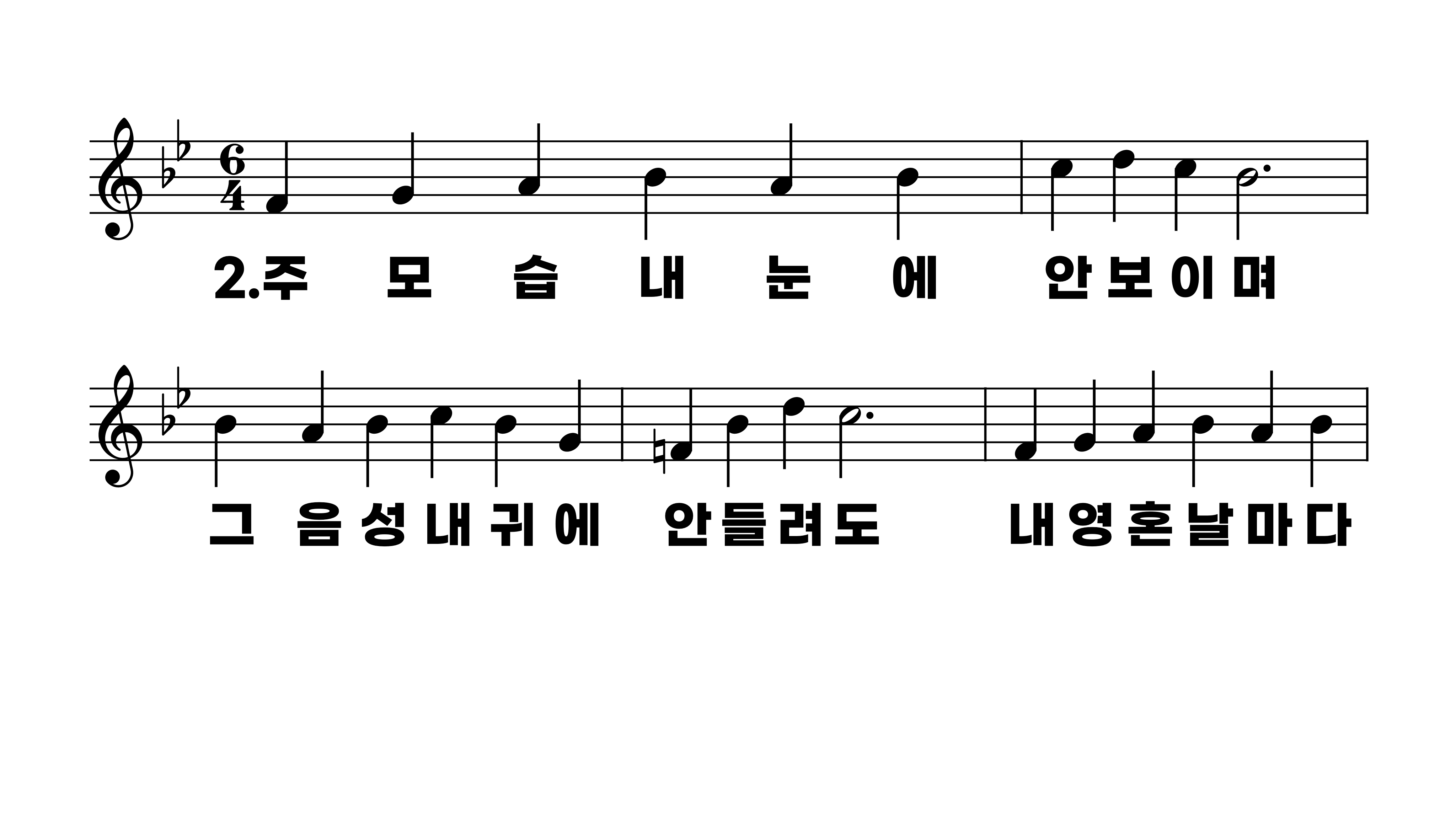 455장 주님의 마음을 본받는 자
1.주님의마음
2.주모습내눈
3.가는길거칠
4.주예수세상
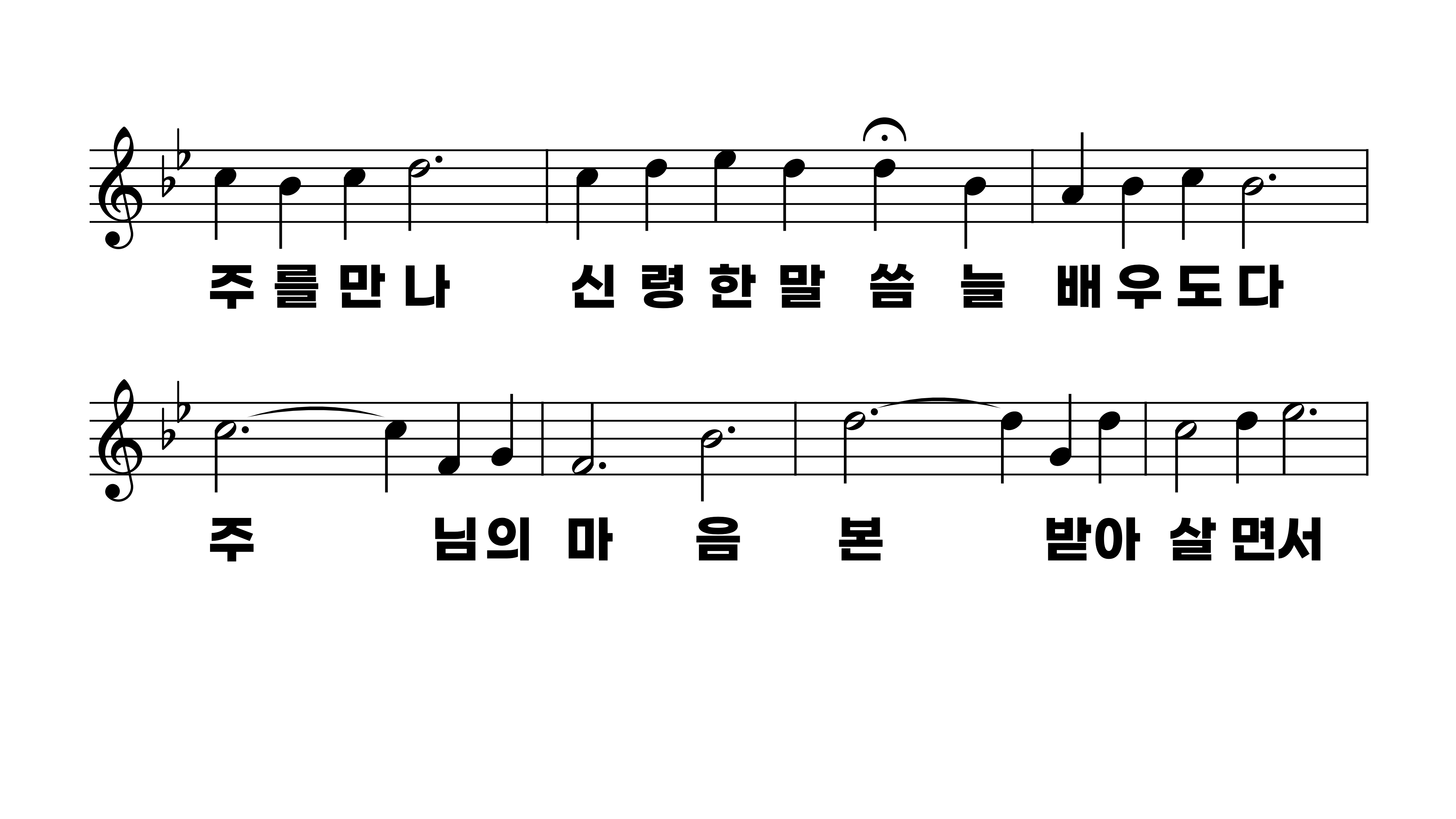 455장 주님의 마음을 본받는 자
1.주님의마음
2.주모습내눈
3.가는길거칠
4.주예수세상
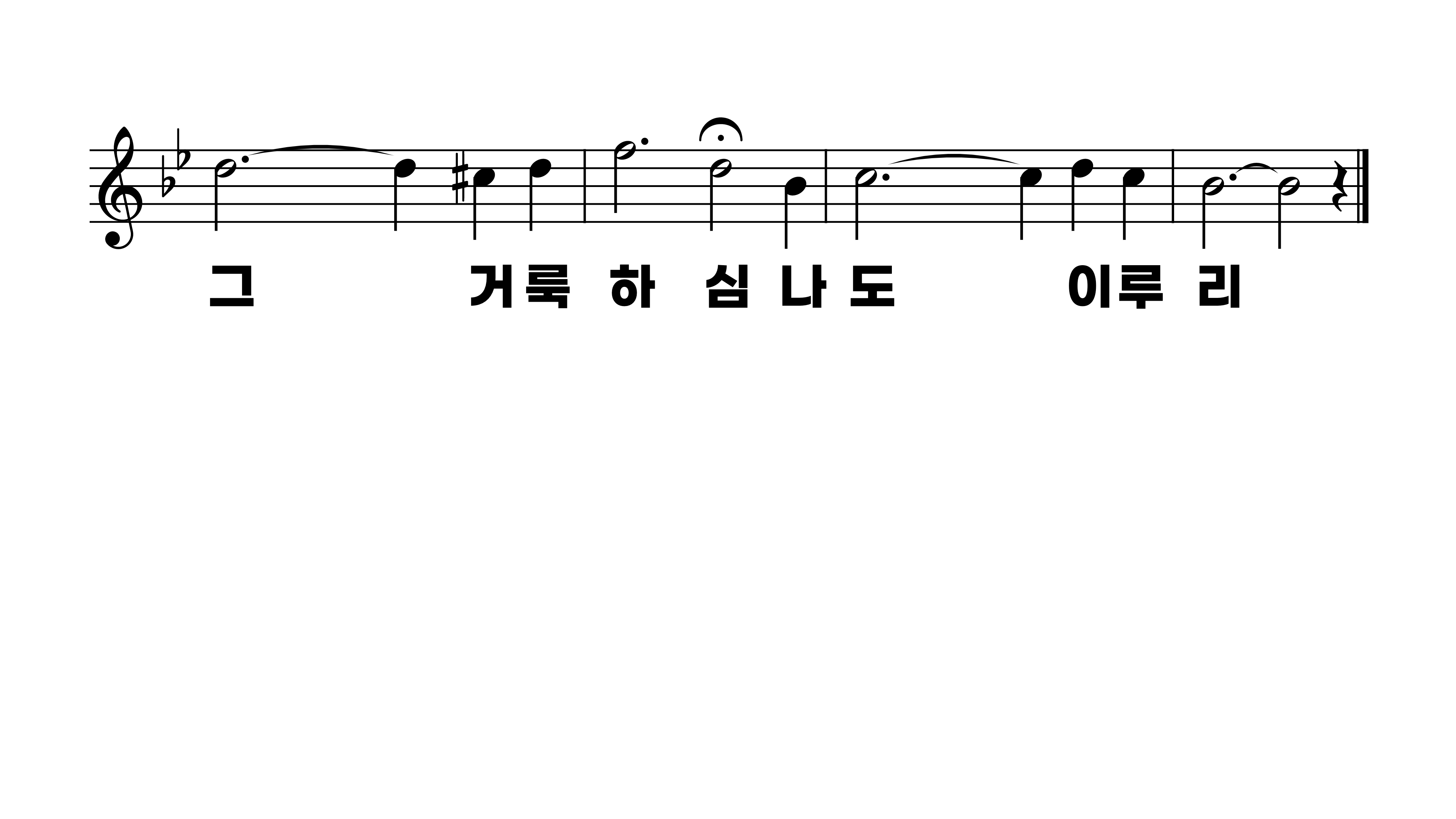 455장 주님의 마음을 본받는 자
1.주님의마음
2.주모습내눈
3.가는길거칠
4.주예수세상
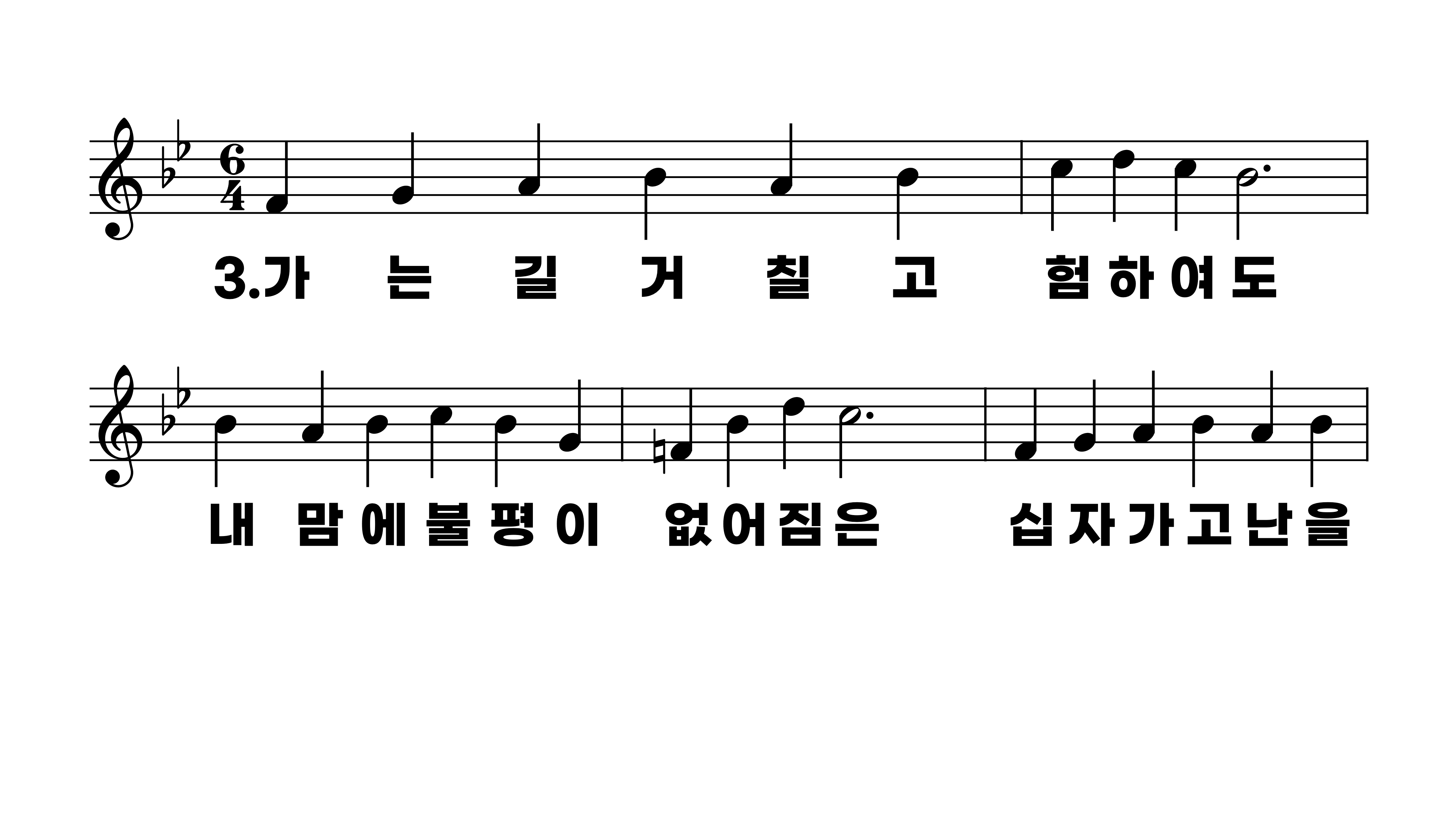 455장 주님의 마음을 본받는 자
1.주님의마음
2.주모습내눈
3.가는길거칠
4.주예수세상
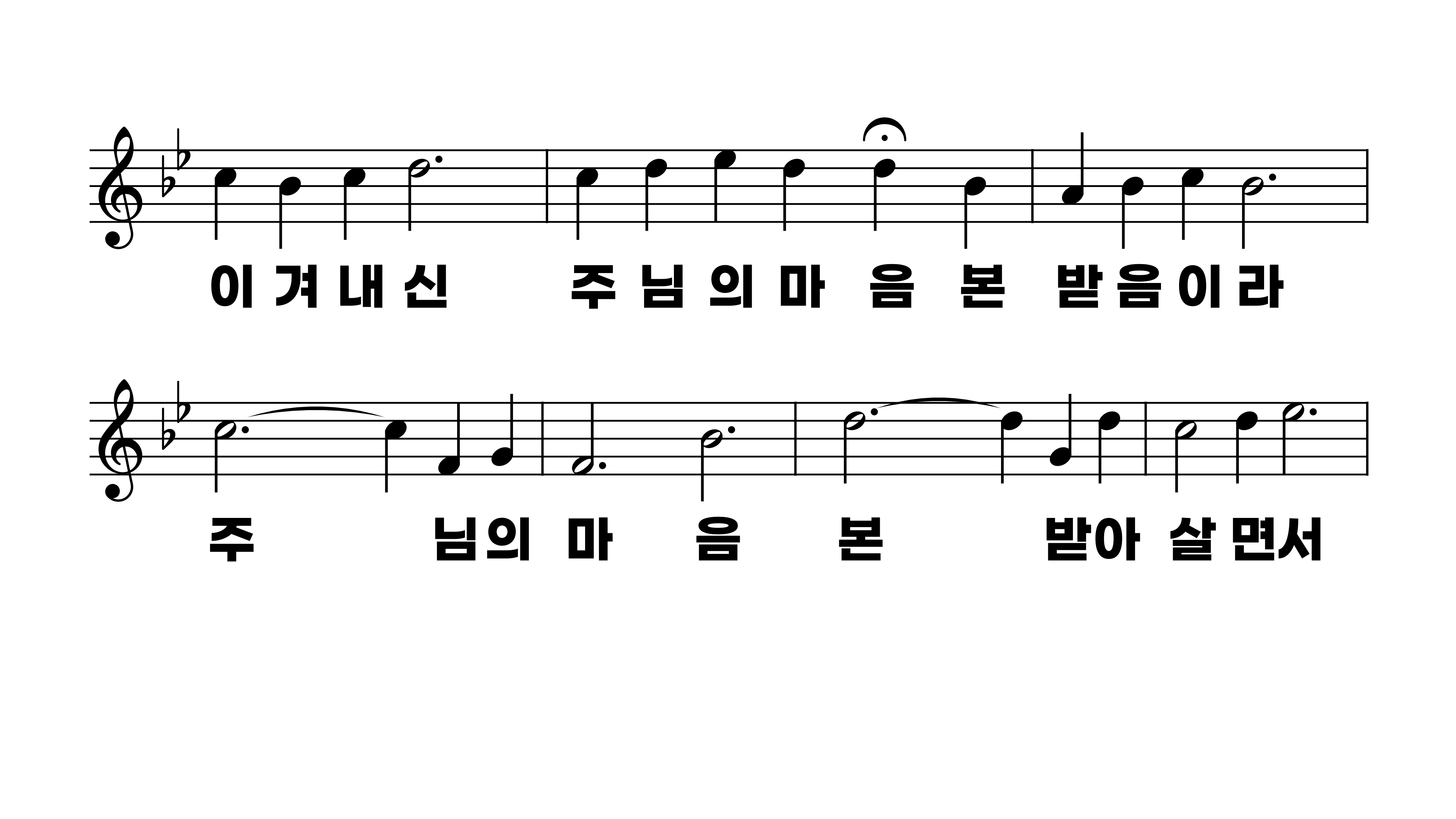 455장 주님의 마음을 본받는 자
1.주님의마음
2.주모습내눈
3.가는길거칠
4.주예수세상
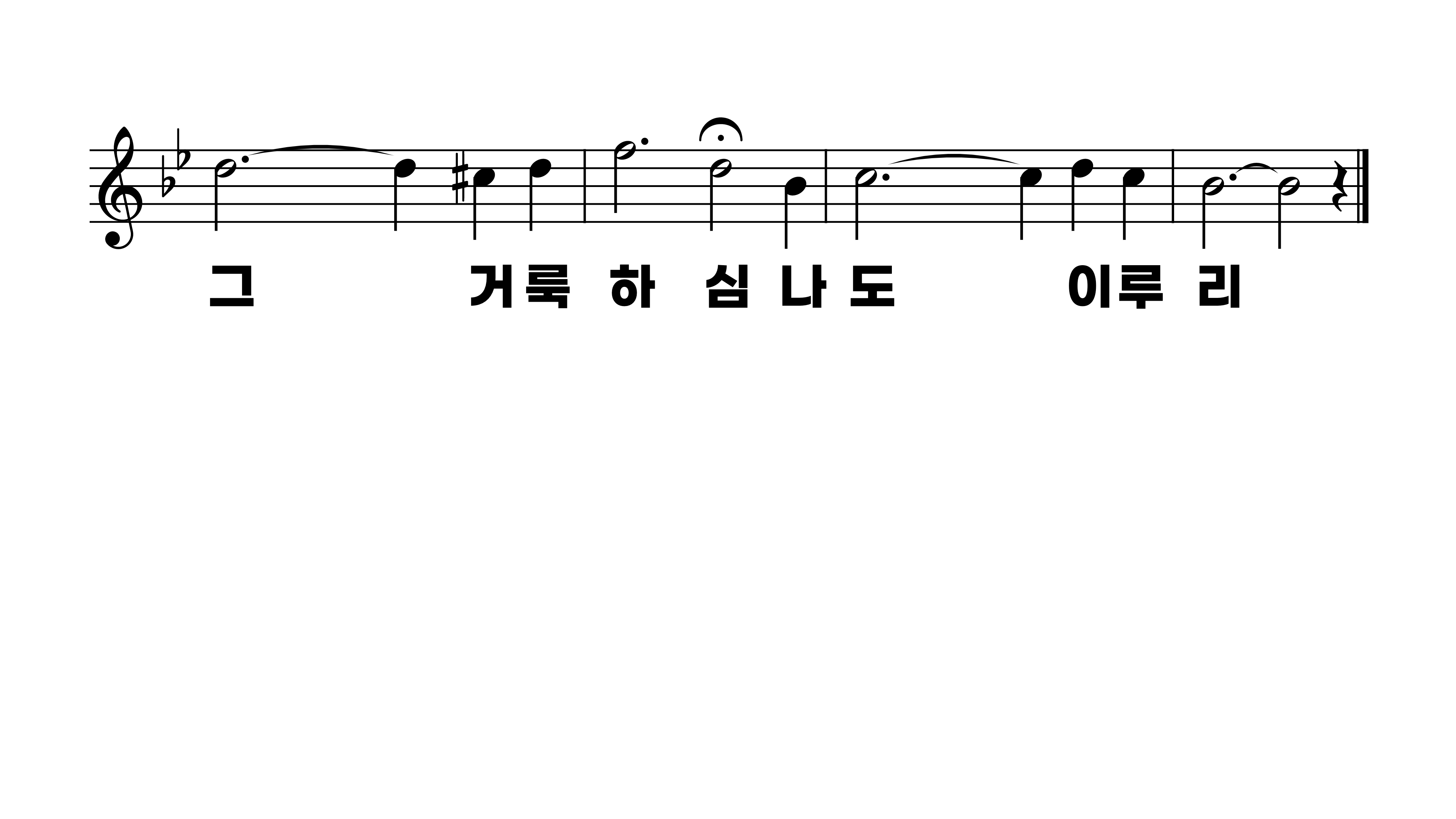 455장 주님의 마음을 본받는 자
1.주님의마음
2.주모습내눈
3.가는길거칠
4.주예수세상
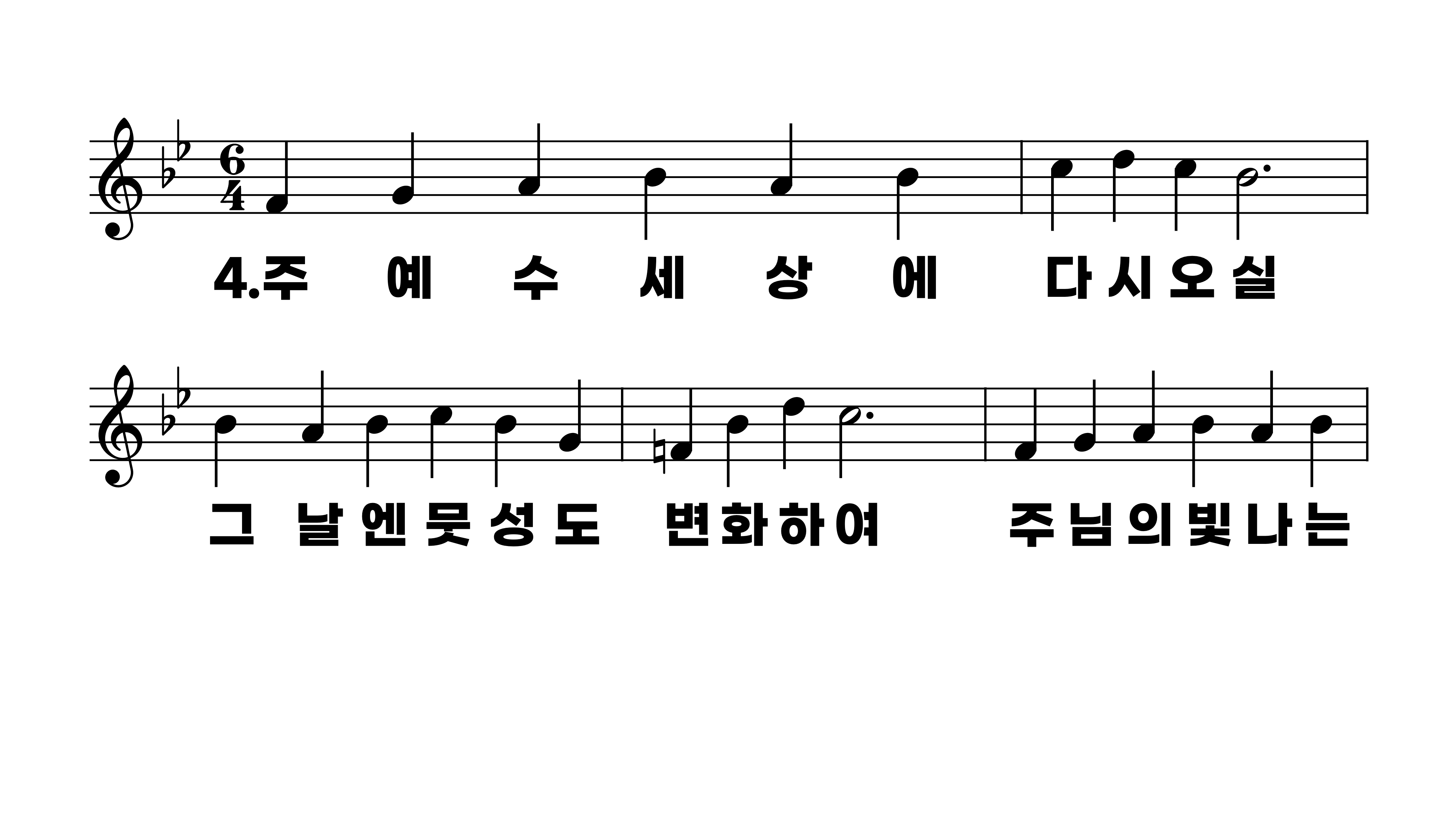 455장 주님의 마음을 본받는 자
1.주님의마음
2.주모습내눈
3.가는길거칠
4.주예수세상
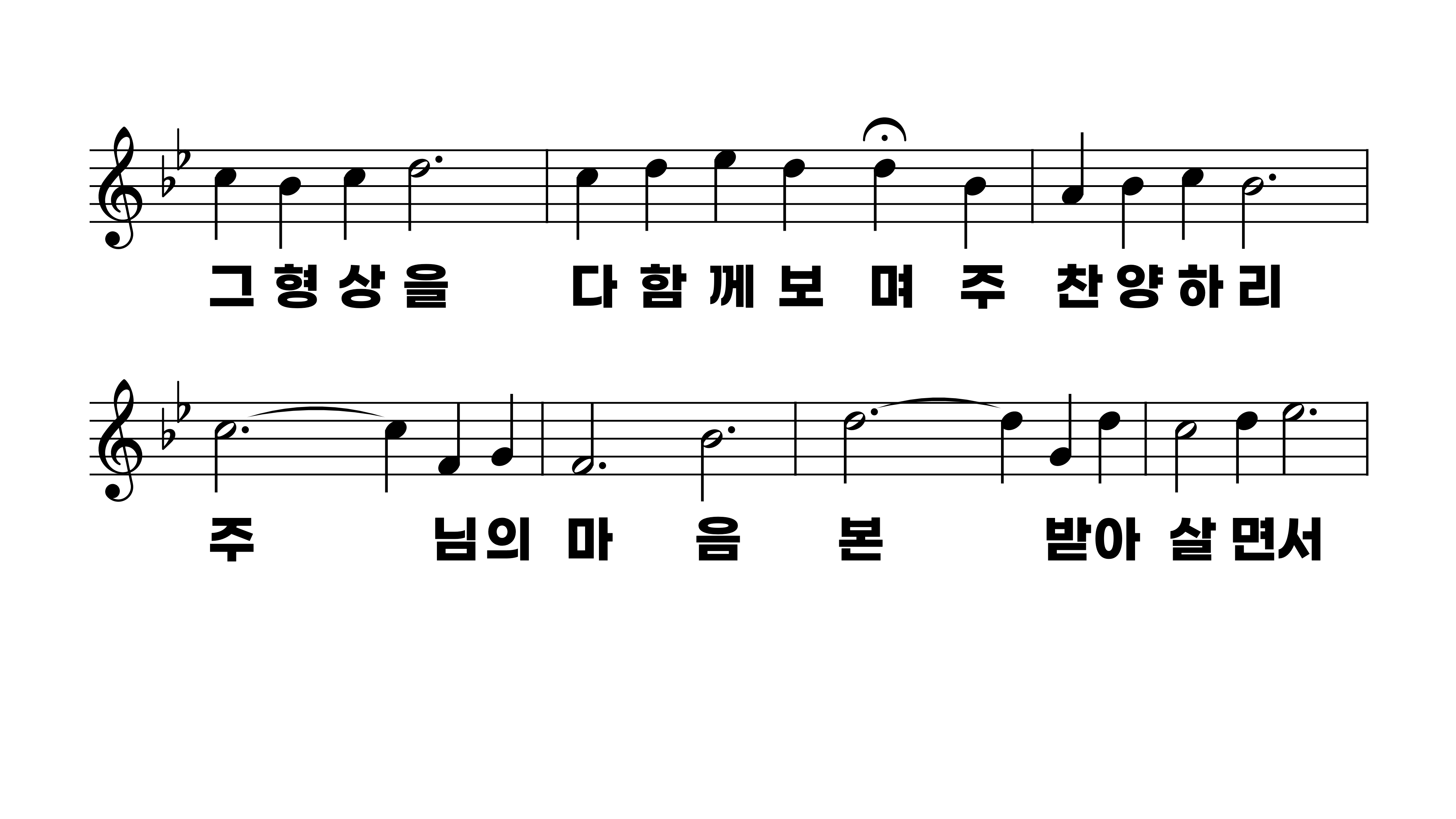 455장 주님의 마음을 본받는 자
1.주님의마음
2.주모습내눈
3.가는길거칠
4.주예수세상
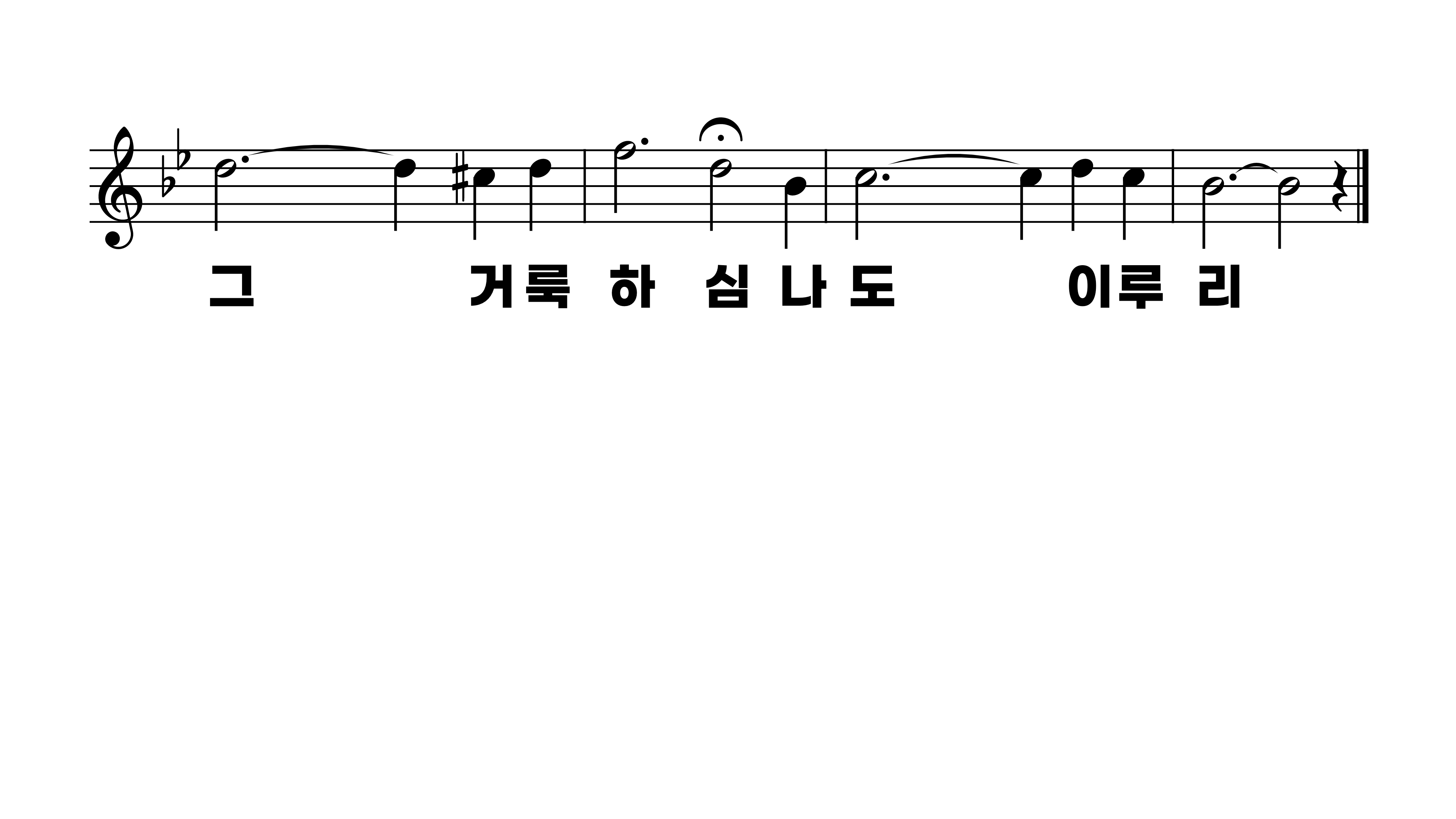 455장 주님의 마음을 본받는 자
1.주님의마음
2.주모습내눈
3.가는길거칠
4.주예수세상